STAY the COURSE: from Doug Gerlach – Investing in Troubled Times
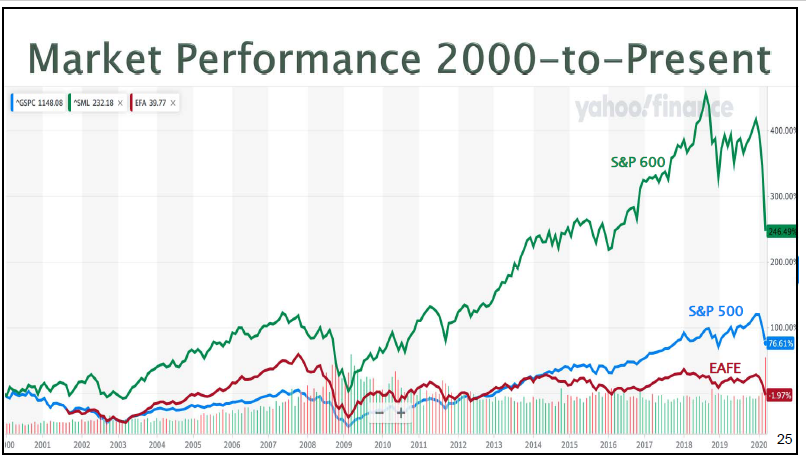 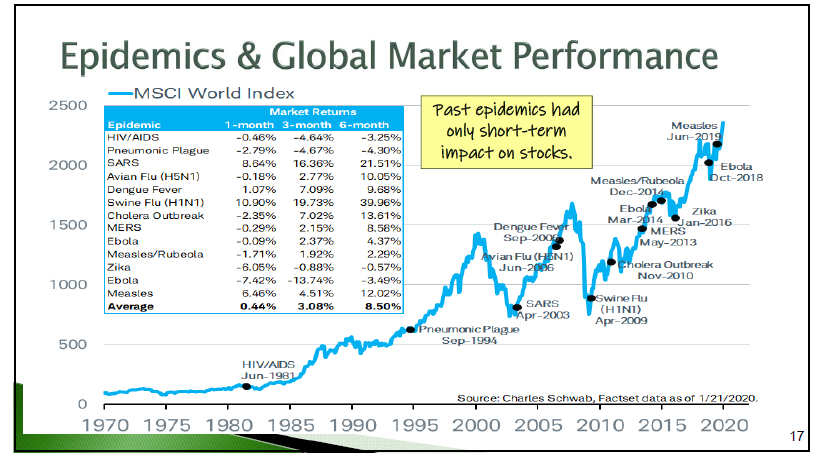 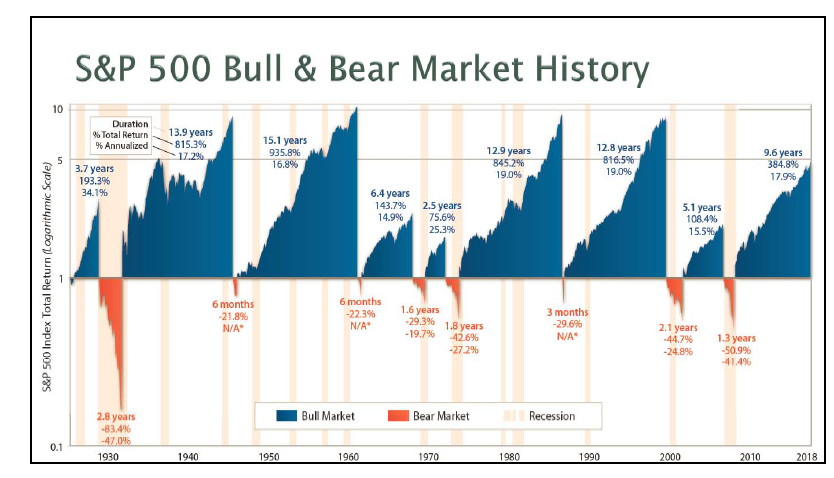 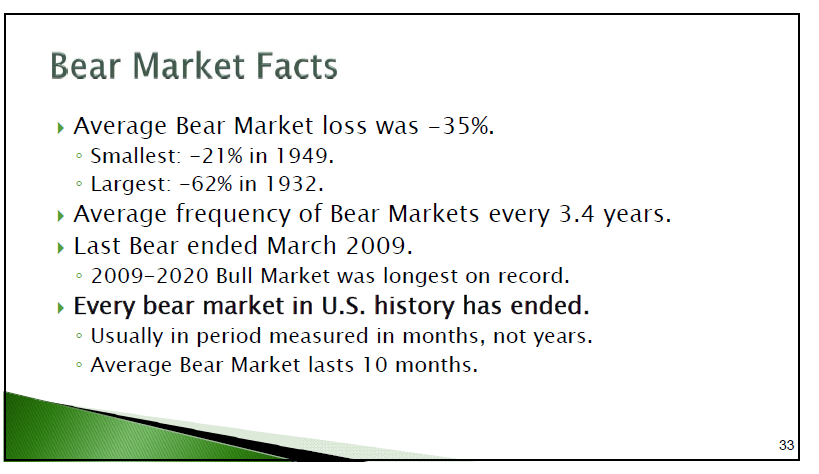 Portfolio Recommendations for Super Sectors- Kathleen Richards, Better Investing
Defensive – 29%
E.g. Consumer Staples, Health Care
Cyclical – 36%
E.g. Consumer Cyclical, Financials, Basic Materials
Sensitive – 35%
E.g.  Industrials, Technology
Stay the Course – Advice from Doug Gerlach :Investing in Troubled Times
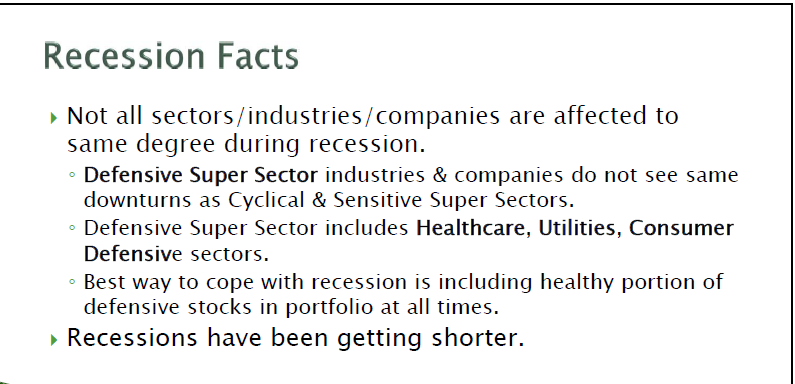